Variable Star Estimation Exercise
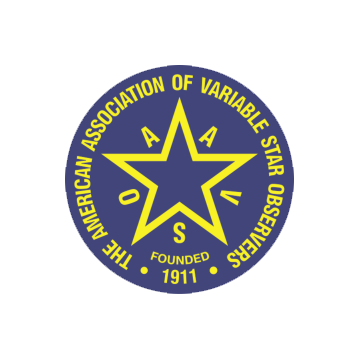 American Association of Variable Star Observers
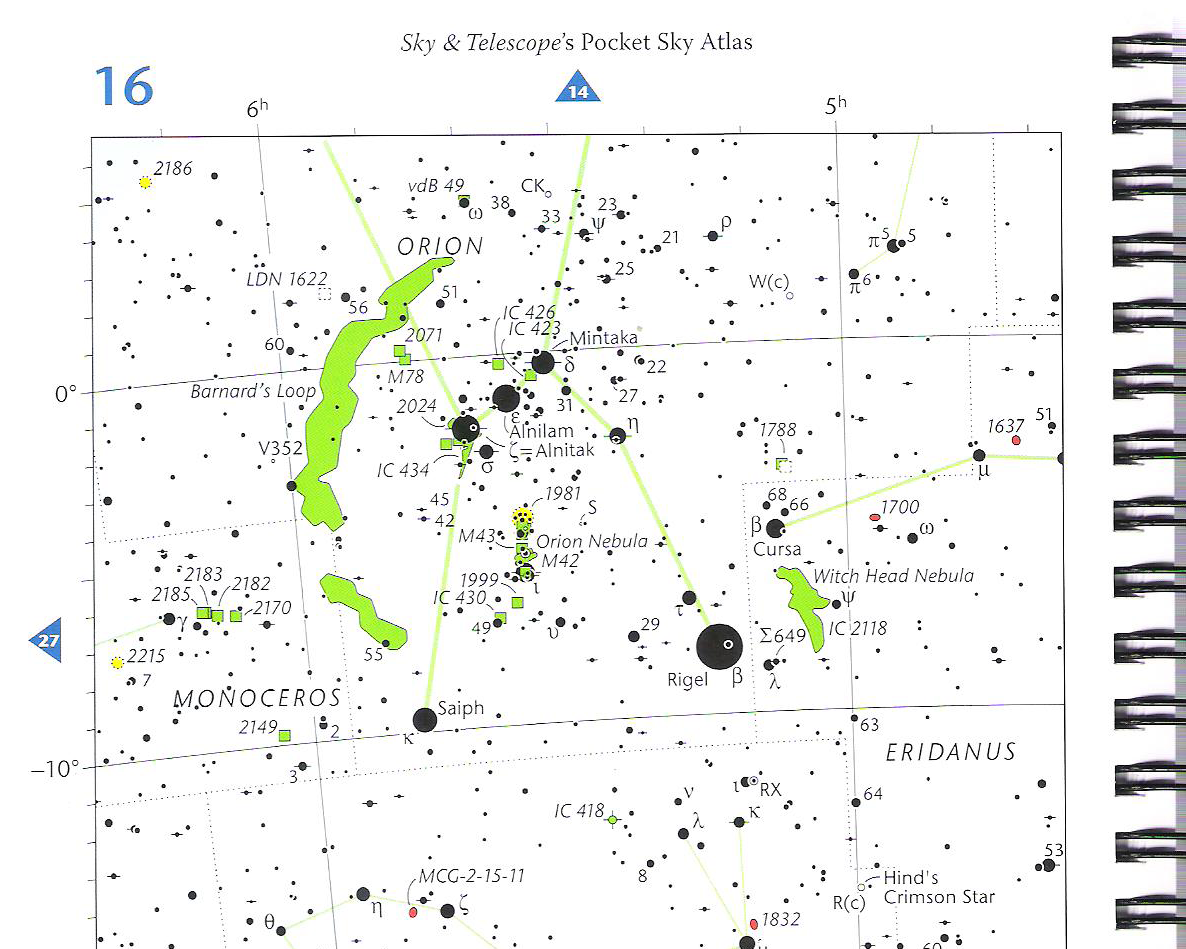 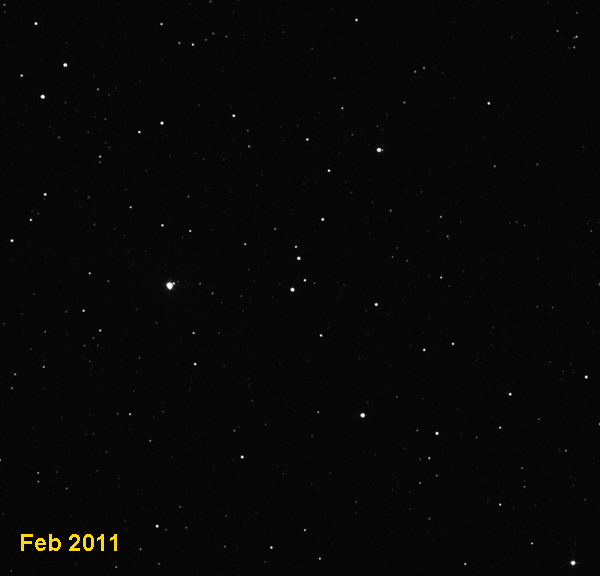 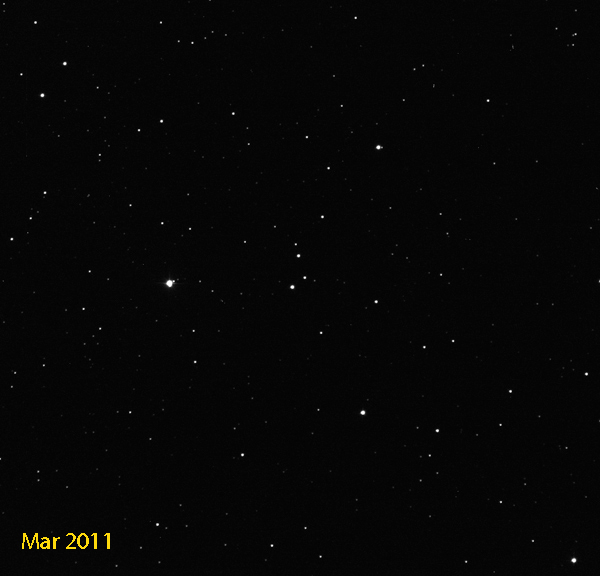 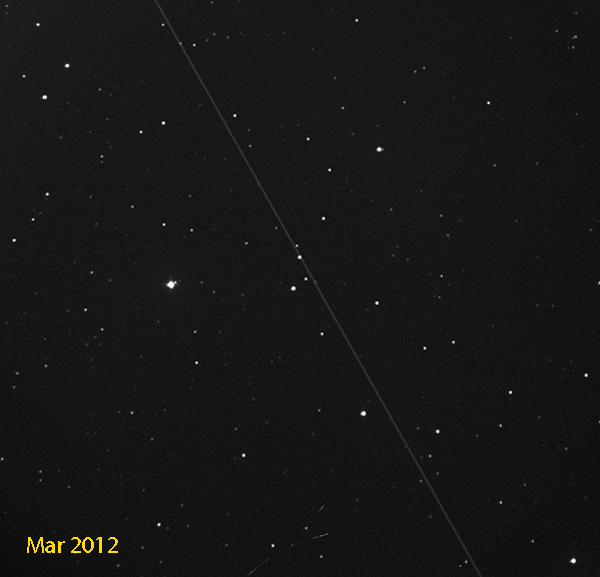 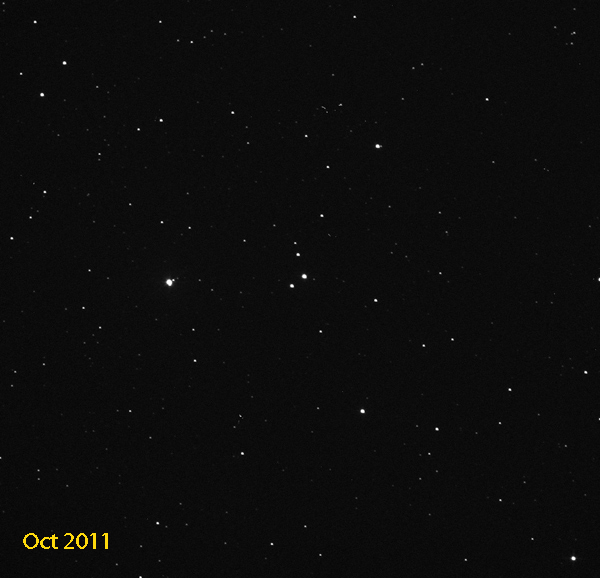 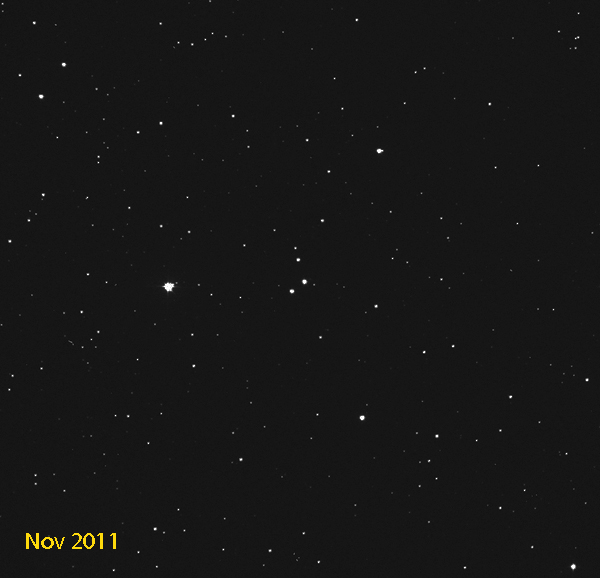 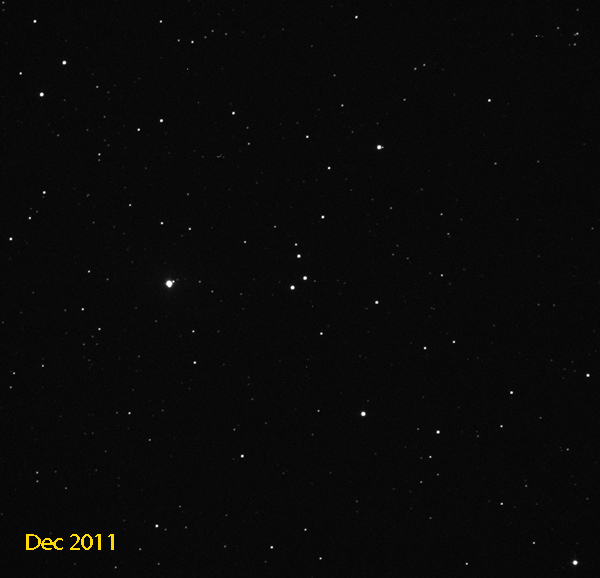 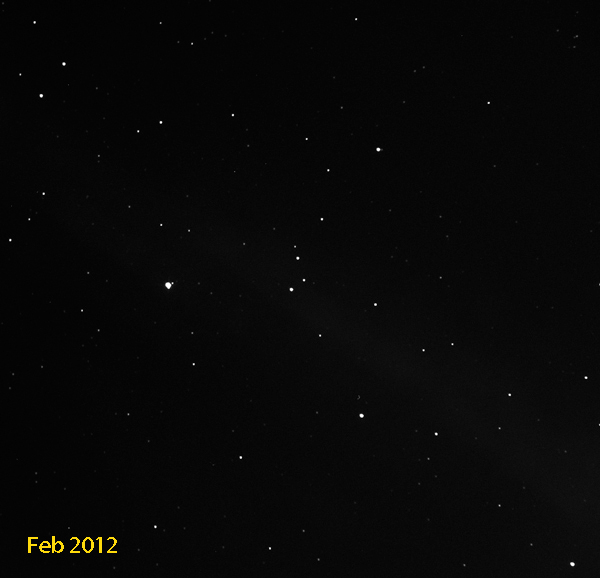 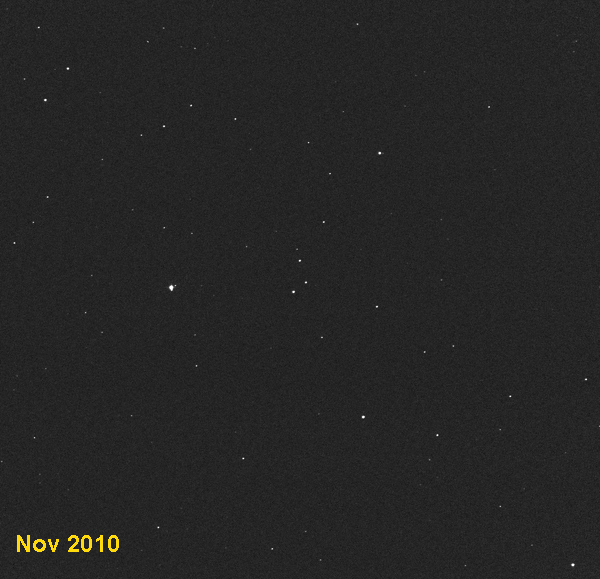 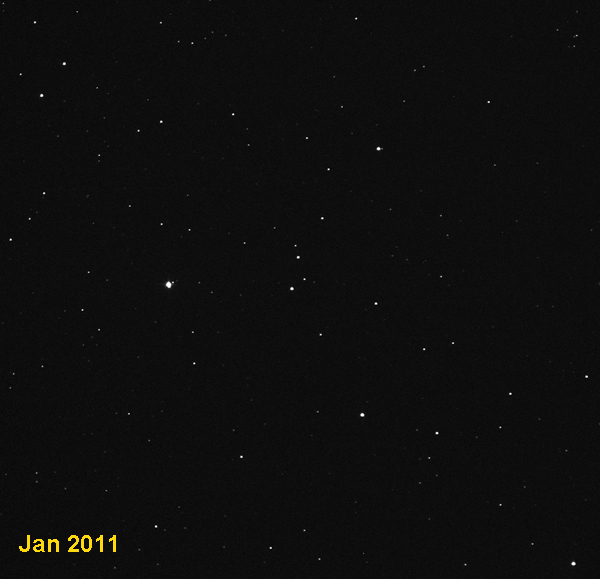 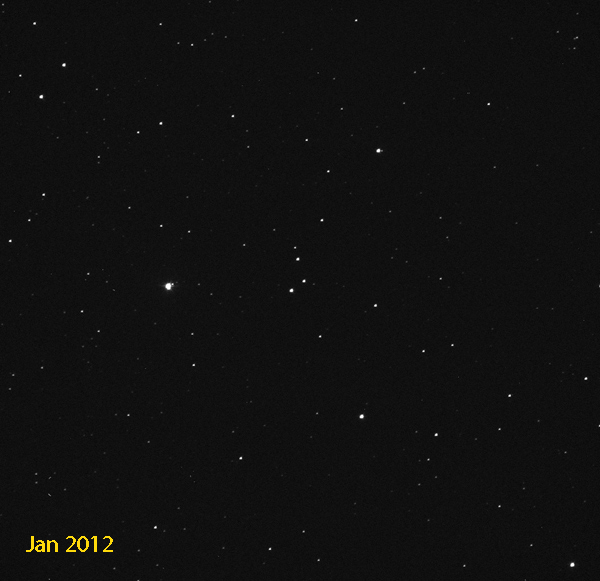 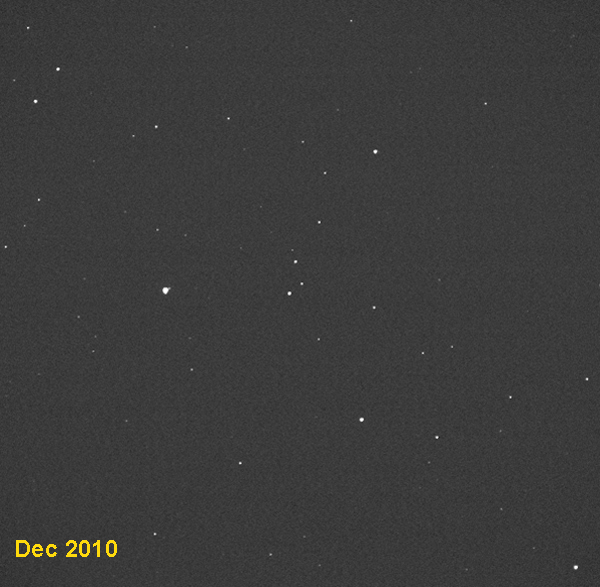 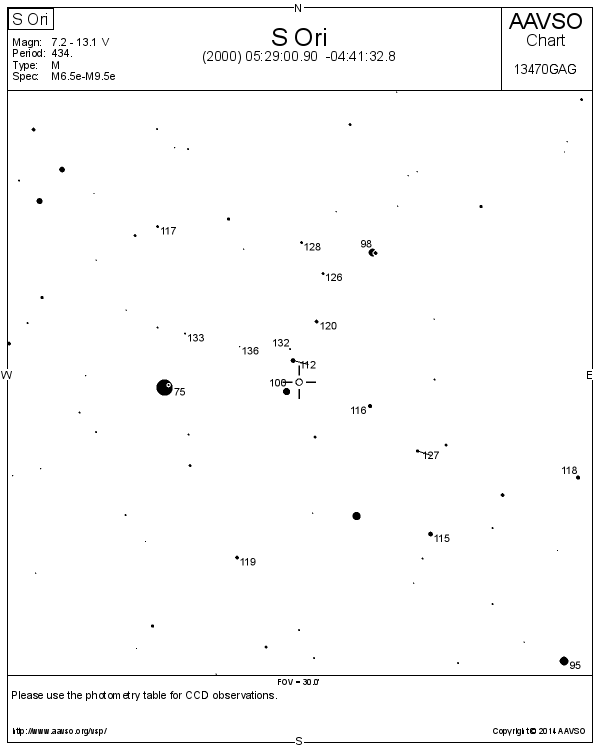 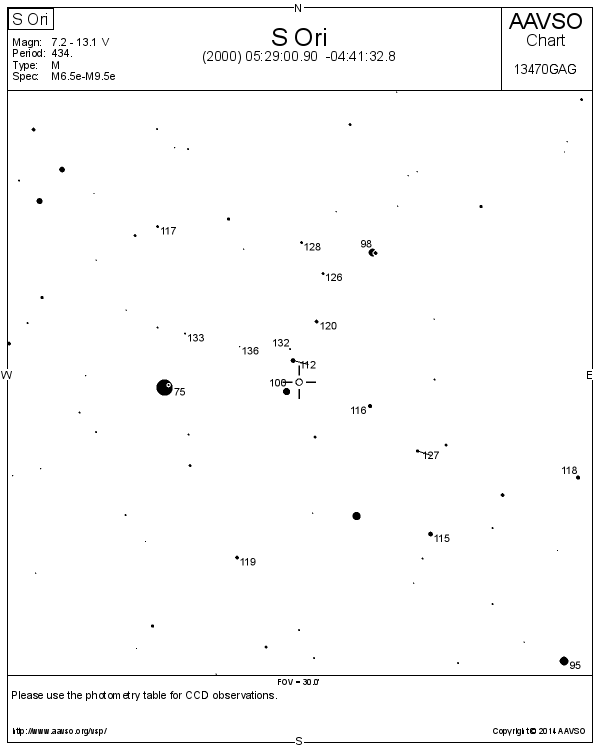 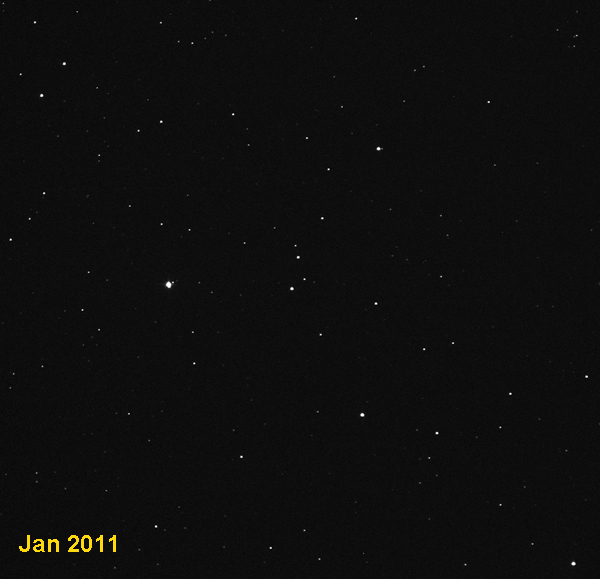 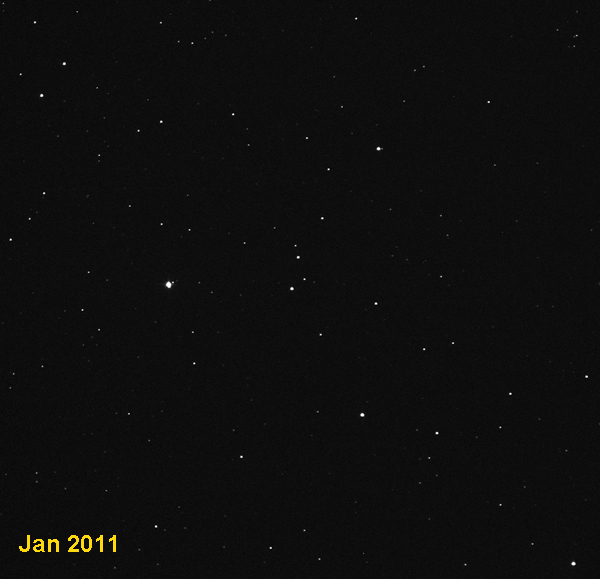 128
126
120
112
100
116
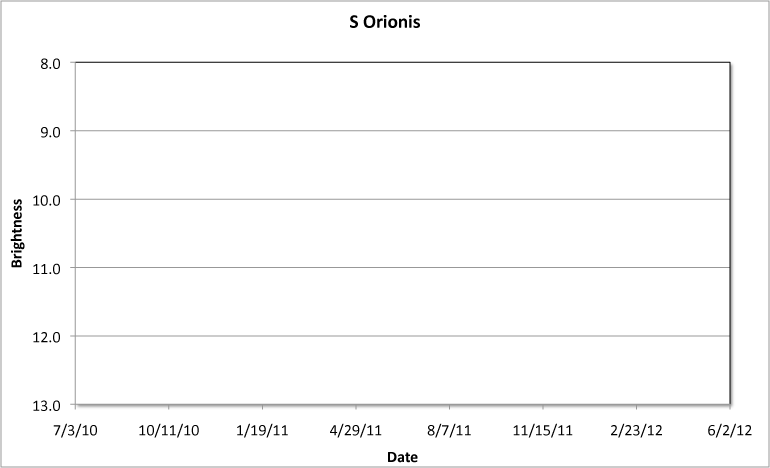 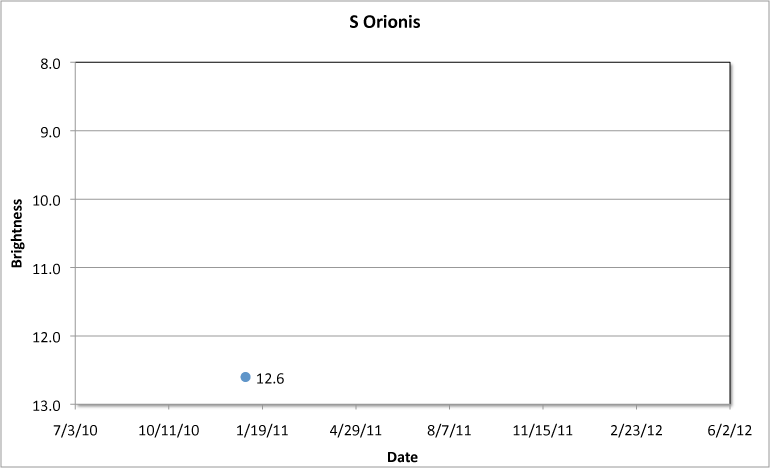 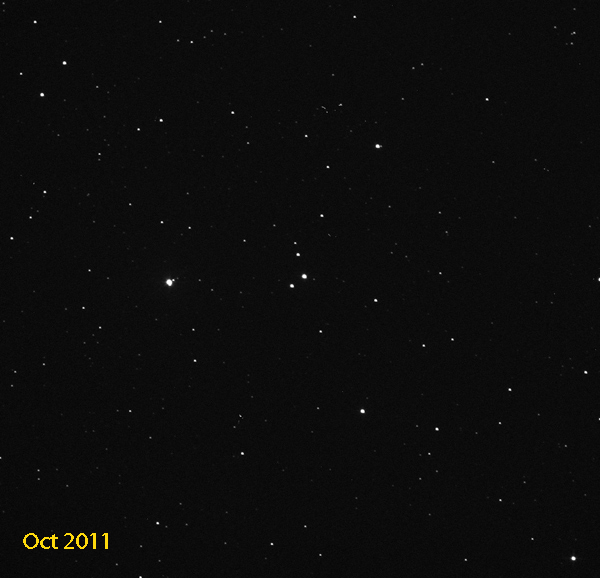 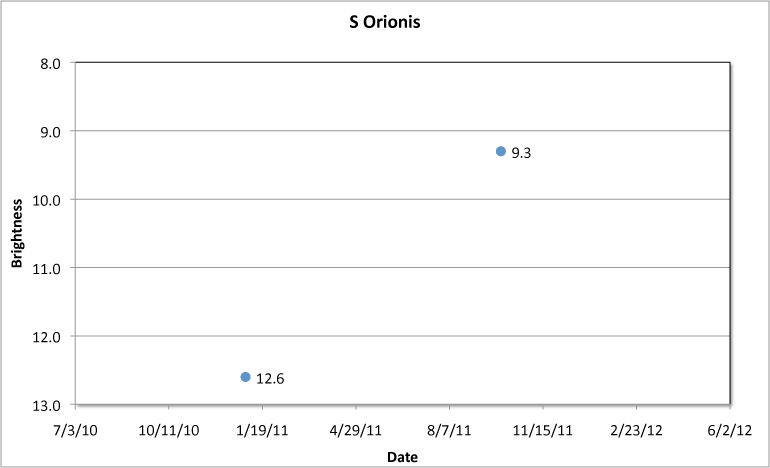 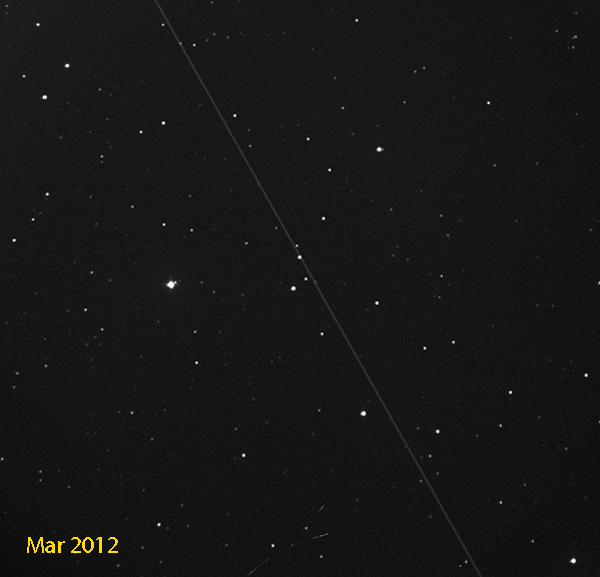 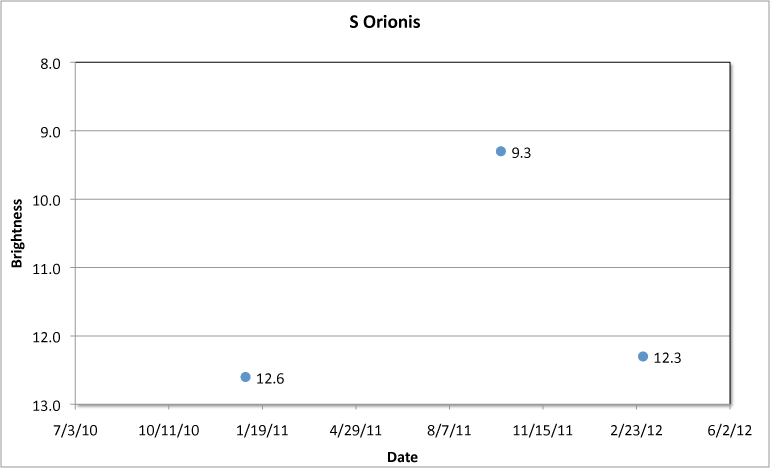 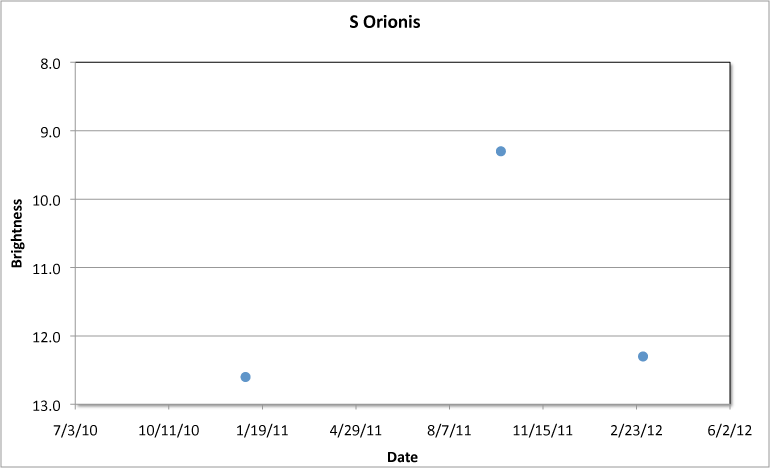 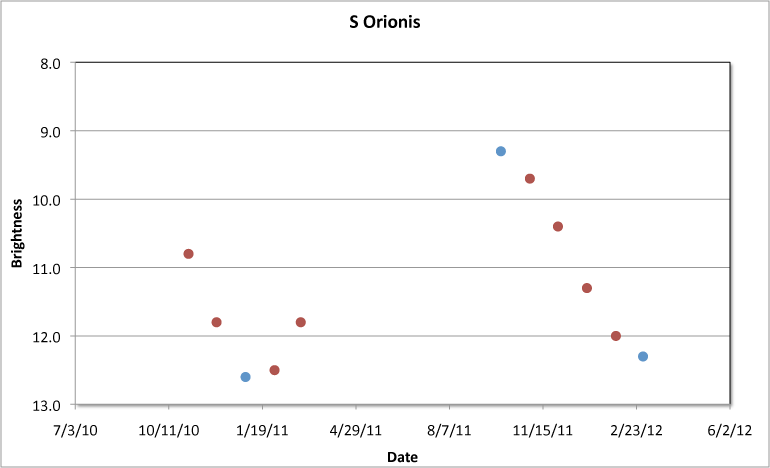 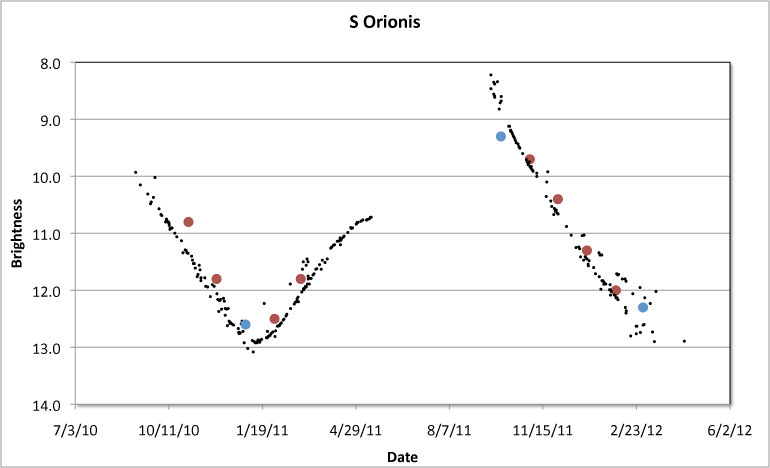